Изменения в Правила организации коммерческого учета воды и сточных водИзменения в Правила холодного водоснабжения и водоотведения, в типовых договорах
Директор филиала «Единый расчетный центр»
Артемьева Юлия Валерьевна
Изменения в Правила организации коммерческого учета воды и сточных вод
Утверждены Постановлением Правительства Российской федерации 
от 03.11.2016 №1134 
«О вопросах осуществления холодного водоснабжения и водоотведения»
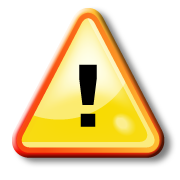 Порядок передачи показаний приборов учета
Нормативные основания
Редакция до 01.01.2017
Действующая редакция с 01.01.2017
П.10 Правил № 776:
Сведения о показаниях приборов учета передаются абонентом по состоянию на 1-е число месяца, следующего за расчетным месяцем
П.10 Правил № 776:
 Сведения о показаниях приборов учета передаются абонентом по состоянию на последнее  число расчетного периода
Порядок передачи текущих показания приборов учета осуществляется в течение 2 рабочих дней после получения запроса о предоставлении таких сведений от организации, осуществляющей водоснабжение и (или) водоотведение.
Изменения не предполагаются!
Баланс водопотребления и водоотведения
Назначение баланса водопотребления и водоотведения
Объем сточных вод определяется расчетным способом

Распределение по выпускам – учет объема сточных вод на выпуске при начислении платы:
За превышение нормативов водоотведения по составу сточных вод
За негативное воздействие на работу централизованной системы водоотведения
Начисление платы по выпускам, на которых зафиксировано превышение
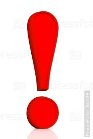 Баланс водопотребления и водоотведения
Изменения в Правила холодного водоснабжения и водоотведения, типовых договорах
Утверждены Постановлением Правительства Российской федерации 
от 03.11.2016 №1134 
«О вопросах осуществления холодного водоснабжения и водоотведения»
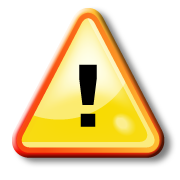 Порядок оплаты холодного водоснабжения и водоотведения
Правила действуют вне зависимости от внесения изменений в действующие договоры холодного водоснабжения и водоотведения
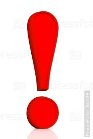 Негативные последствия неоплаты услуг холодного водоснабжения и водоотведения
Правила действуют вне зависимости от внесения изменений в действующие договоры холодного водоснабжения и водоотведения
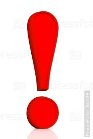 Обеспечение исполнения обязательств по оплате холодного водоснабжения и водоотведения